CCGM9025P-X
Volně stojící kombinovaný sporák šíře 90 cm
96, displej, 5 hořáků, Wok, smaltované podpěry, multifunkční trouba (pravý horký vzduch), drátěné pojezdy
Hlavní vlastnosti
Kapacita (l) 			96
Energetická třída			A
Spotř. en. Statický program (kWh) 		1,03
Spotř. en. Nucená ventilace (kWh) 		1,00
Celkový příkon (W)			3600

Trouba
Elektrická multifunkční
Počet programů 8 + světlo
Statický, Spodní ohřev, Horní ohřev, Multifunkční (kruhové topné těleso + ventilátor), Gril, Super Gril, Gril + ventilátor, Rozmrazování, Světlo

Funkce
Elektronický termostat
Programátor pečení
Elektronická minutka s odloženým startem pečení
Digitální displej
Otočné knoflíky

Varná deska
5 plynových hořáků
1x Rychlý 2,9 kW
1x Pomocný 0,95 kW
2x Střední 1,7 kW
1x Wok 3,5 kW
Elektrické zapalování v knoflíku
Smaltované podpěry hrnců

Bezpečnost	
2 bezpečnostní skla
Tangenciální ochlazování trouby a dvířek
Bezpečnostní pojistky plynu

Konstrukce 
Celoskleněná dvířka pro snadné čištění 
Osvětlení žárovkou
Boční drátěné pojezdy
Polohovatelné nožičky (40 mm)
Výklopná přihrádka na plechy
Tryskly na zemní plyn a LPG jsou součástí výrobku

Příslušenství
1x plech 
1x rošt
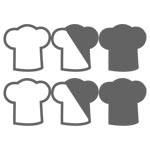 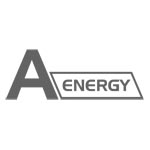 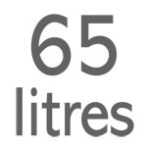 96
8 pečících programů
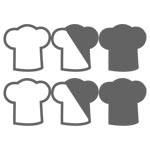 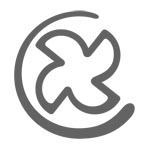 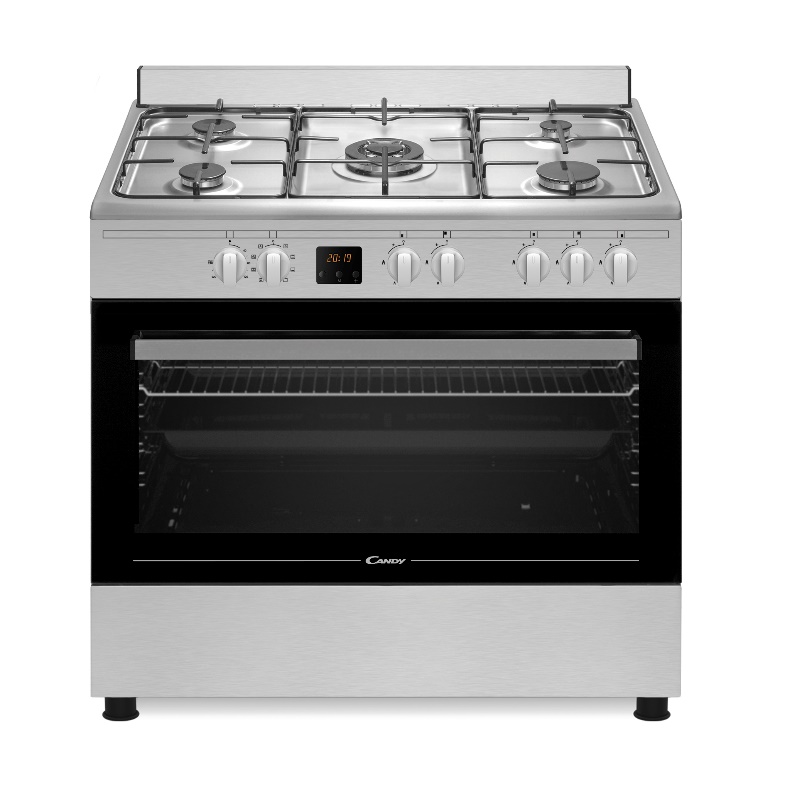 Multifunkční program –
Pravý horký vzduch
Boční drátěné pojezdy
Pro snadné vedení plechů
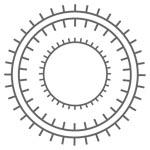 Vysoce výkonný hořák Wok 3,5 kW
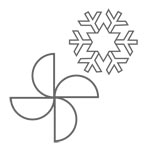 Ochlazování trouby a dvířek
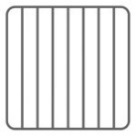 Logistická data
Kód		33002027
EAN		8016361994300
Provedení 		Nerez 
Rozměry výrobku v x š x h (mm)	787 x 898 x 675
Čistá váha výrobku (kg)	70
Rozměry balení v x š x h (mm)	881 x 955x 675
Hmotnost s obalem (kg)	72,6
1 pečící rošt
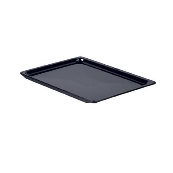 1 plech
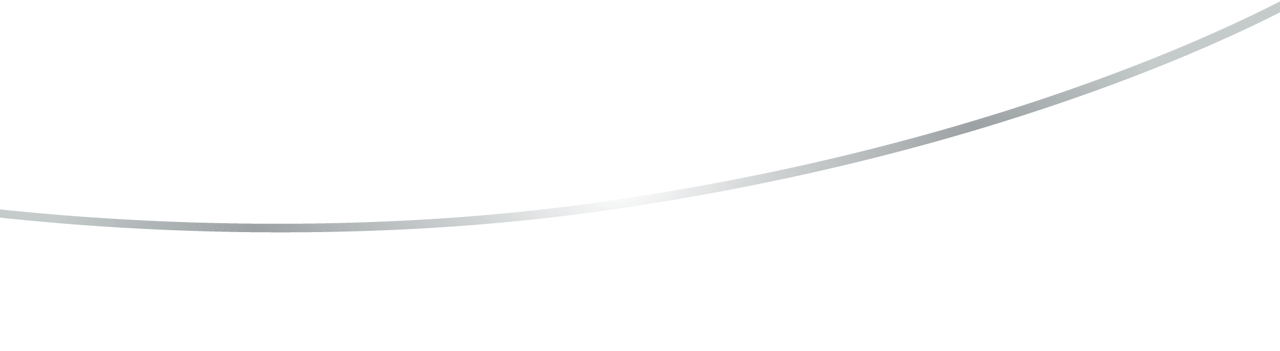 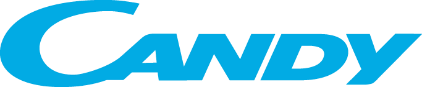